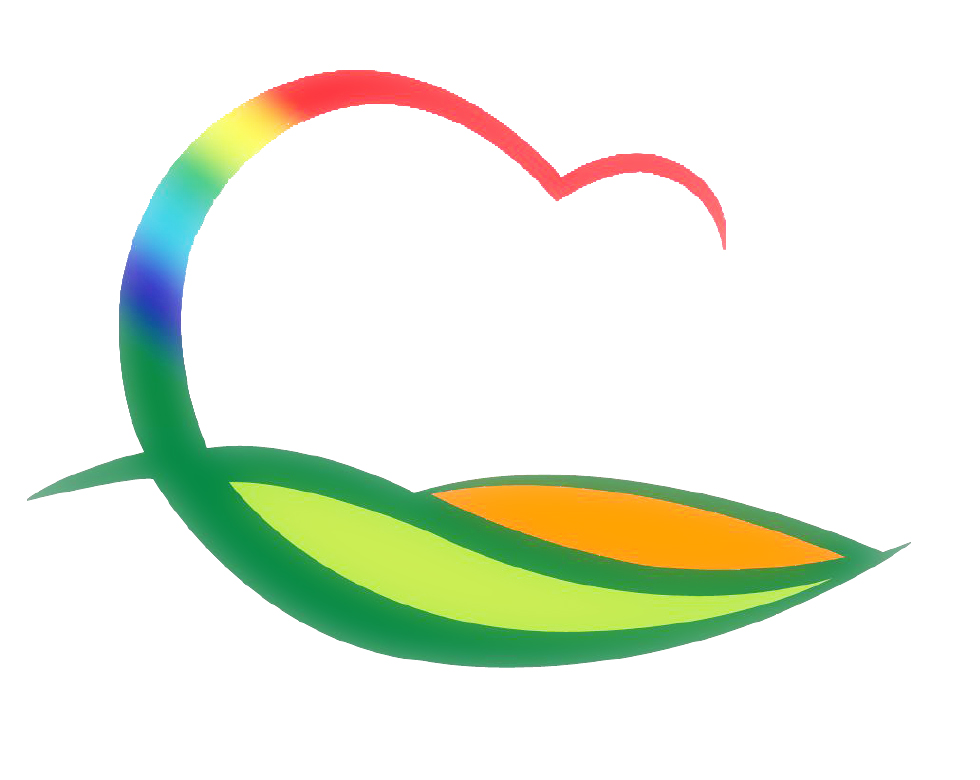 가 족 행 복 과
3-1. 영동군민장학금 기탁식
2. 14.(월) 11:00 / 군수님실 / 대보건설㈜ 대표 배병열 / 200만원
2. 16.(수) 11:00 / 군수님실 / NH농협은행 영동군지부 / 200만원
     ※ 군수님 하실 일 : 기념촬영
3-2. 학교급식지원 심의위원회 개최(서면)
2. 17.(목) / 13명 / 위원 위촉 및 학교급식 지원계획 심의
3-3. 코로나19 확진자 급증에 따른 특별방역점검
2. 14.(월)~18.(금) / 유흥시설, 음식점 등 /식품안전팀장외 4